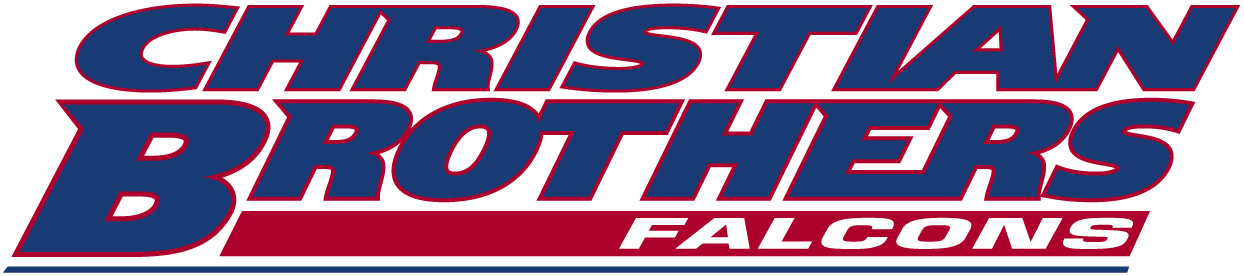 Athletic Department 
Integrity       Honor       Excellence

Parent Athletic Orientation
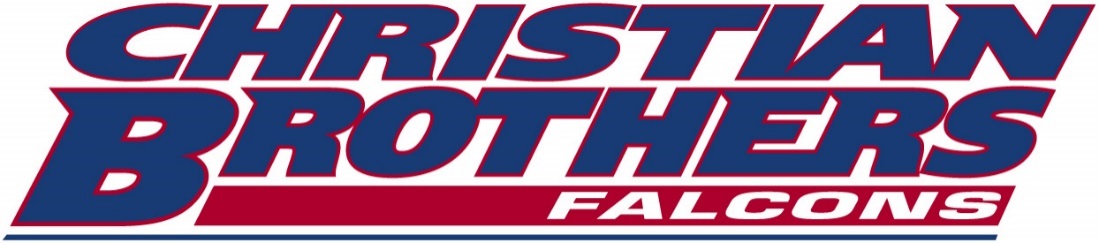 Parent Athletic Orientation 2020– 2021
  
Athletic Department Staff and Contact Information



Dale Milton- Athletic Director   916-733-3672  dmilton@cbhs-sacramento.org

	
Melissa Flowers- Assistant Athletic Director 916-733-3683 mflowers@cbhs-sacramento.org

	
Gloria Barela – Athletic Admin. Assist.  916-733-3610  gbarela@cbhs-sacramento.org
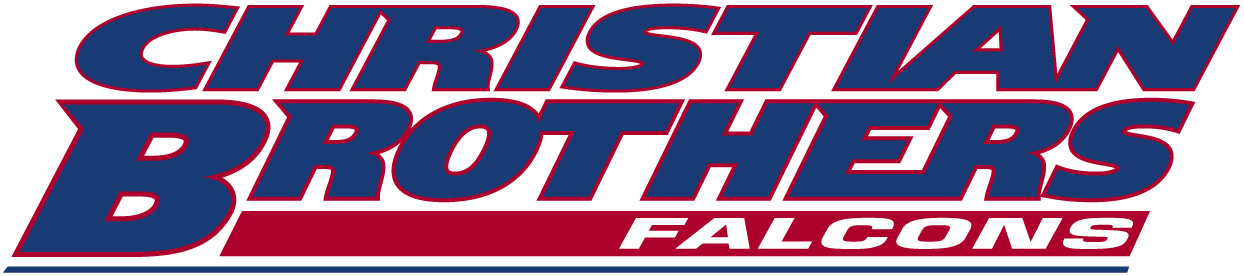 CB Athletics “Why”Goals Vs Purpose-Integrity  -Honor   -ExcellenceSuccess is peace of mind attained only through self-satisfaction in knowing you made the effort to become the best you are capable.John Wooden 1934
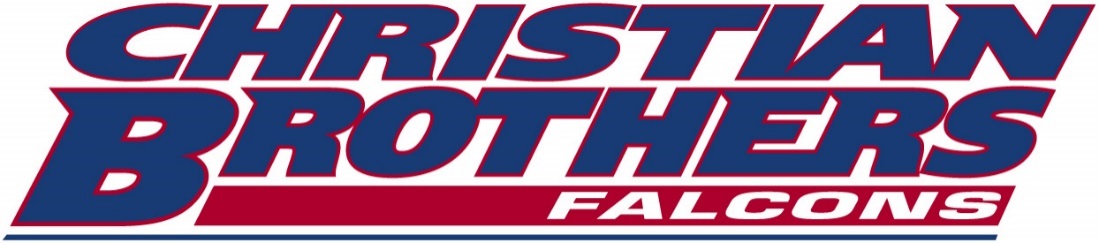 Lasallian Five Core Principles

Faith in the Presence of God. Belief in the living presence of God in our world. ...
Respect for All Persons. A concerted effort by the school to respect the dignity of all persons.
Inclusive Community. ...
Concern for the Poor and Social Justice. ...
Quality Education.

The Patron Saint of Teachers
Saint John Baptist de La Salle
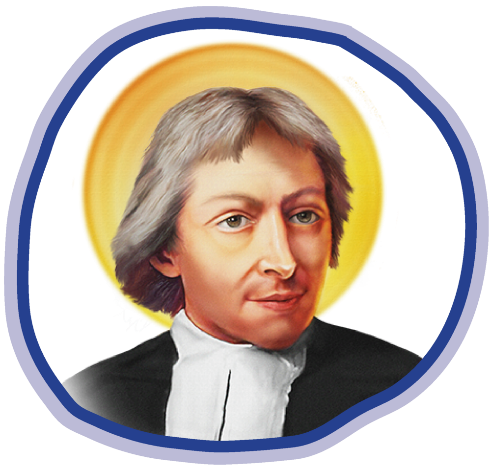 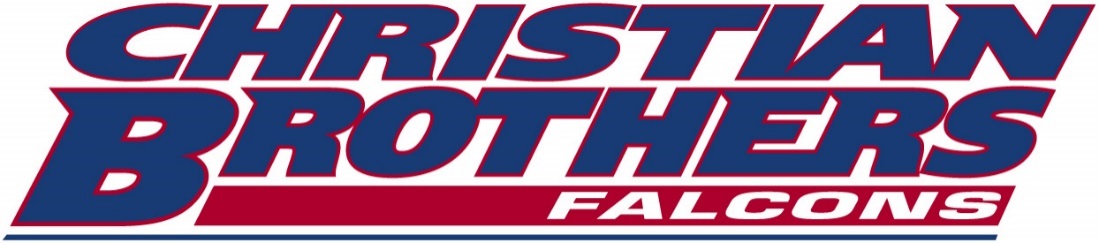 Seven Point Creed
John Wooden was incredibly influenced by his father, Joshua Wooden.

A timeless gift that his father gave him as a teenager was entitled “Seven Things to Do” – which Coach later coined as his famous “Seven Point Creed.”

Be true to yourself.
Help others.
Make each day your masterpiece.
Drink deeply from good books, especially the Bible.
Make friendship a fine art.
Build a shelter against a rainy day.
Pray for guidance and give thanks for your blessings every day.
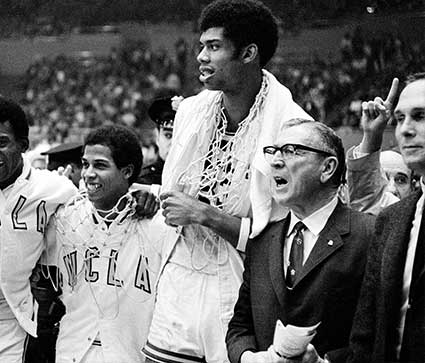 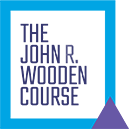 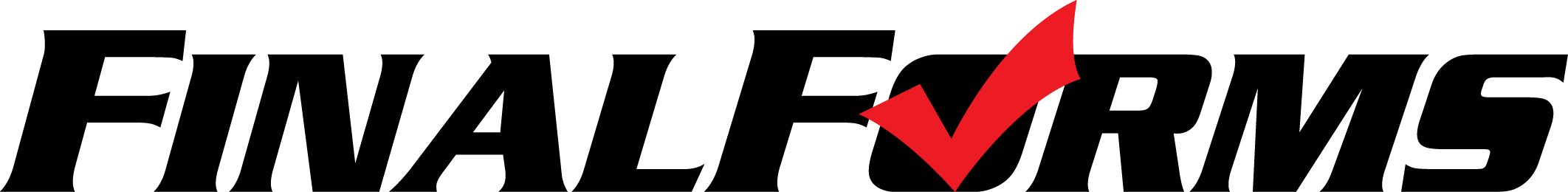 Enrollment
Upload physical that will last entire season of sport.
If multiple sports (e.g. football and baseball, physical that lasts through May). 

Any questions see Gloria Barela in the Athletic Department.  916 733-3610 gbarela@cbhs-sacramento.org
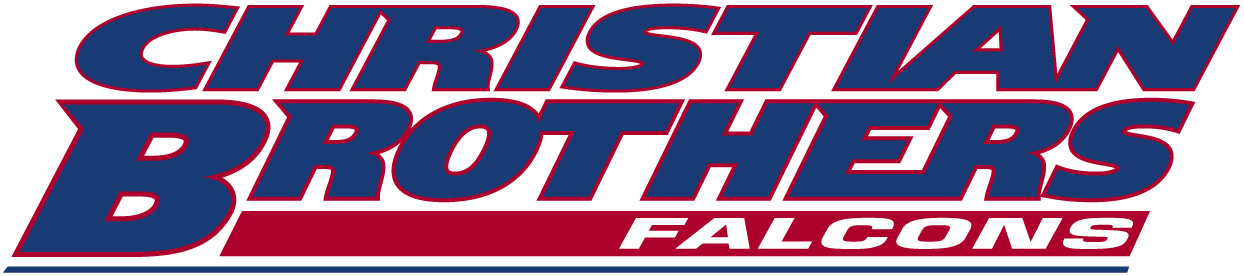 COVID 19 Changes
• Please note the following important information concerning the upcoming athletic year: The California Interscholastic Federation (CIF) and CIF Sac-Joaquin Section announced modified dates for this year’s competitive sports seasons. The changes, necessitated by public health restrictions related to the COVID-19 pandemic, include moving the start of athletics to late December and reducing the standard three seasons (Fall, Winter, and Spring) to two (Season 1 and Season 2). The seasons will begin in late December 2020 and run through June 2021.
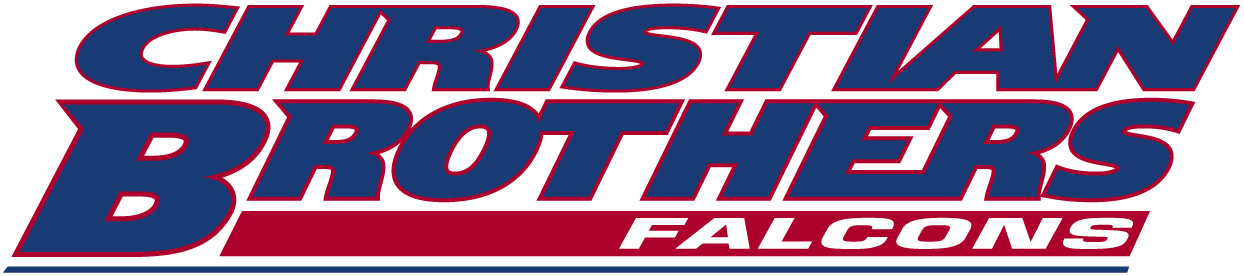 Season One (Begins 12/7/20 or 12/14/20):
Football
Cheer
Cross Country
Volleyball (Men’s and Women’s)
Water Polo (Men’s and Women’s)
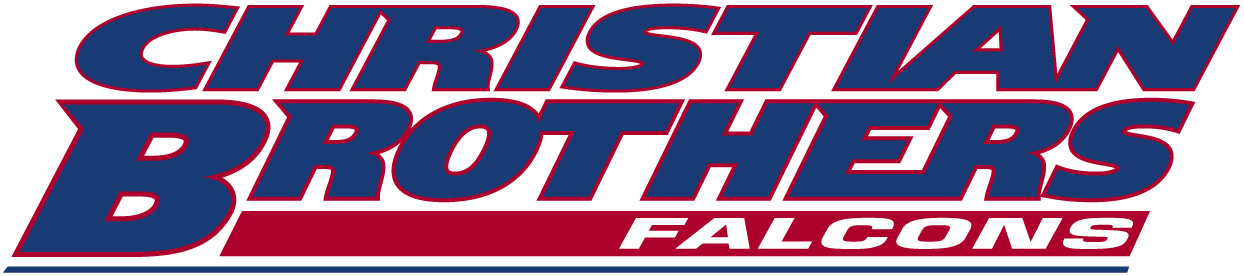 Season Two (Begins in February and March):
Soccer (Men’s and Women’s)
Tennis (Men’s and Women’s)
Basketball (Men’s and Women’s)
Baseball
Softball
Golf (Men’s and Women’s)
Swim and Dive (Men’s and Women’s)
Track and Field
Lacrosse (Men’s and Women’s)
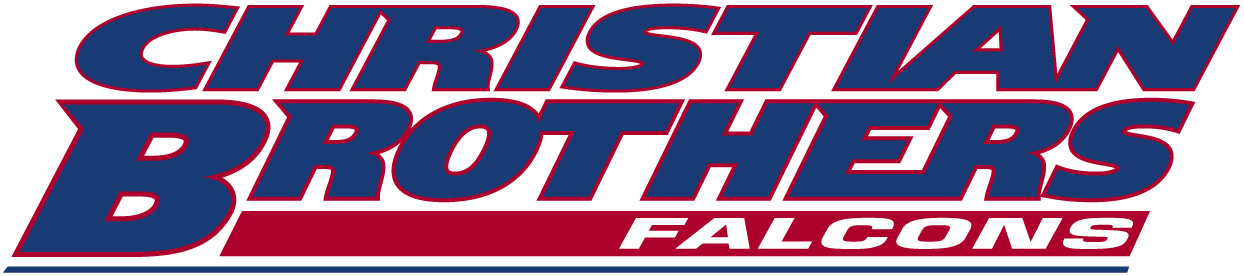 PAPERWORK + POLICY MANAGEMENT
 -Physicals
 -Review and distribute special state and county requirements.
STAFF MANAGEMENT
- Mobile Health Screening Tools
 -Provide staff with a mobile tool to:
a) Take attendance b) Screen athletes c) Create reports
 -Virtual Coach and Team Meetings
-Review national, state, and local guidance to enhance safety.
 -Coach Education COVID 19 Training online certification.
SPORTS EQUIPMENT MANAGEMENT
- HEALTH & SAFETY EQUIPMENT MANAGEMENT
-Hand sanitizer, sanitizing wipes, and face masks
COMMUNICATION
-TeamSnap
-Microsoft Teams
-Final Forms
Communication through a coach’s personal cell phone to an athlete is prohibited
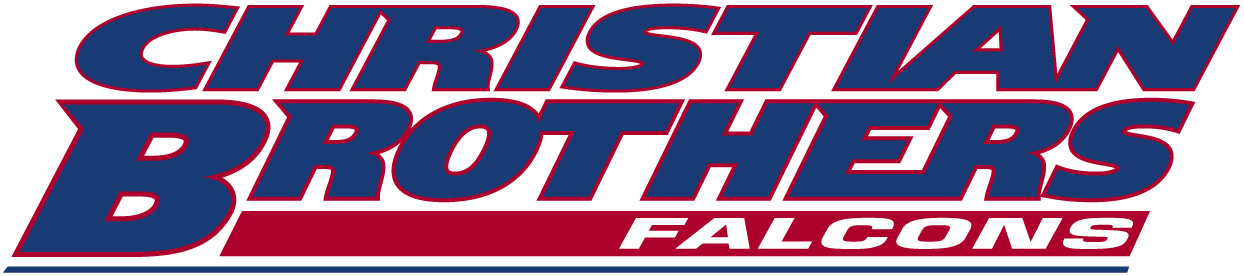 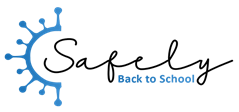 In an effort to ensure the health and wellbeing of our CB Community, all staff, faculty and students are required to download the “Safely Back to School” app on their mobile device and complete the health “Self-Assessment” before coming onto the CB campus.
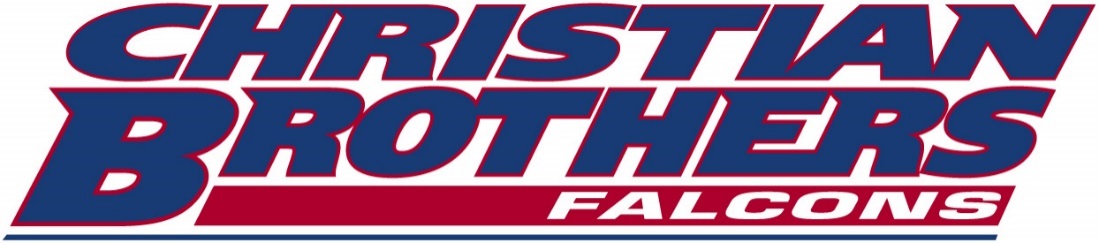 We follow the Sacramento County 
COVID-19 Physical Distancing & Safety Plan
Youth Sports Conditioning Guidelines:
 
Tiers 2-4 – Red, Orange, Yellow If Sacramento County is in Tiers 2-4 (Red, Orange, or Yellow) youth sport conditioning may take place outdoors and indoors following the fitness facility guidance at 10% capacity. 
Physical distancing - At least 6 ft. of distance must be maintained between participants.
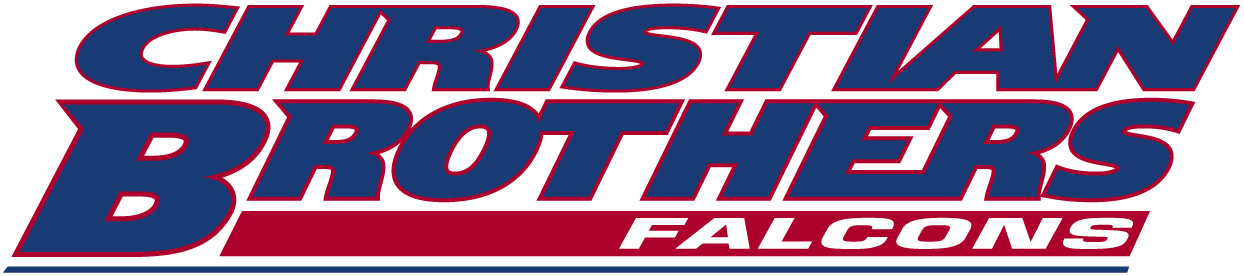 In order for a student to return to campus, all of the following will be required, based on the availability of testing supplies. •No fever for 72 hours without the use of fever-reducing medications. •Noted improvement in respiratory symptoms (cough, shortness of breath, for example) •A Letter to Return from the physician or the Public Health Department.
If a shortage of testing supplies exists or retesting is not recommended by a physician, according to the CDC Time-Based requirements, a student must meet the following requirements before returning to campus. •No fever for 72 hours without the use of fever-reducing medications. •Noted improvement in respiratory symptoms (cough, shortness of breath, for example) •At least 10 days have passed since symptoms first appeared. •Able to provide Letter to Return from the physician or the Public Health Department.
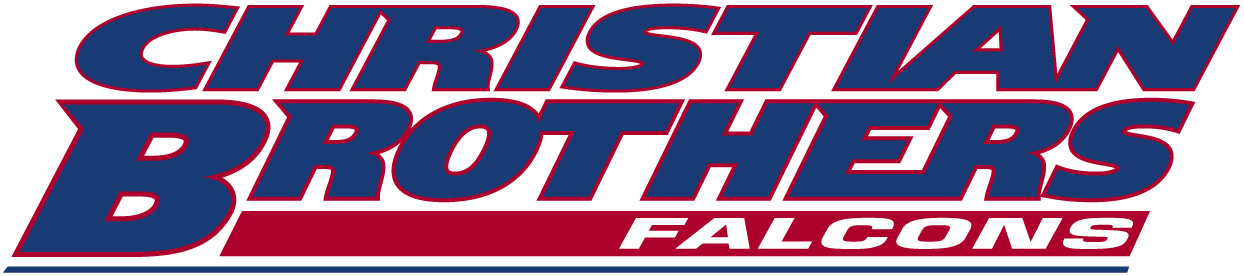 If a student is exposed to COVID-19 on campus and/or is indicated by contact tracing, the family will have the option of either obtaining a test or instituting a 14-day self quarantine. Students will quarantine until the test results can be verified.  An exposure is defined as someone who has had close contact (less than 6 feet) for at least 15 minutes. More information on when to quarantine can be found at the CDC website.
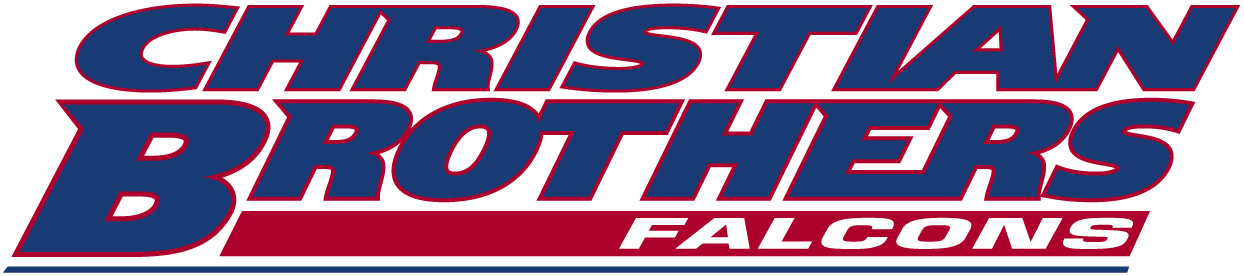 What is expected of you as parents:
 

Make certain that FinalForms is complete for your athlete all areas must be green.
Make certain that your child has completed their Safely App each practice.
Attendance will be mandatory by coaches on FinalForms.
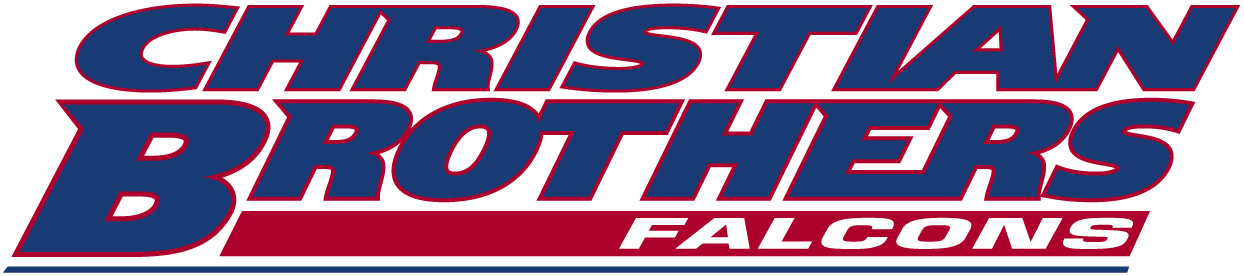 Things to consider:
 
Don’t compare your child’s abilities with others.
Please follow the appropriate procedures when you have questions or concerns.
Acknowledge the commitment the coaches are making to the athletes.
 
What must each student have to participate on a team?
 
An Athletic file completed and turned into FinalForms.  Students are not allowed to condition, tryout or participate without current completed forms on file.
CIF Standards – minimum of 2.0 G.P.A. at each quarter’s grading period.  Students who fall below must wait until the next grading period to become eligible again.
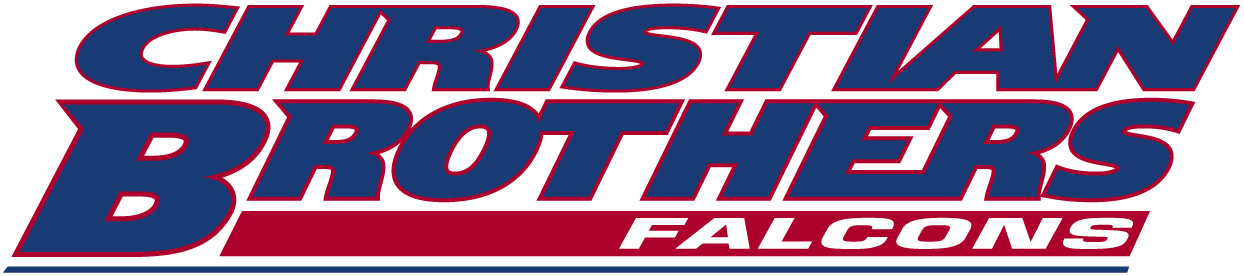 Transportation:

1.Transportation will not be provided:
Varsity contests within greater Sacramento area
All contests beginning after 6:00pm
Weekend and non-school days 
2. When buses are used they will be drop only and parents will be expected to plan for transporting their children home.

*COVID 19 could change the travel policy*
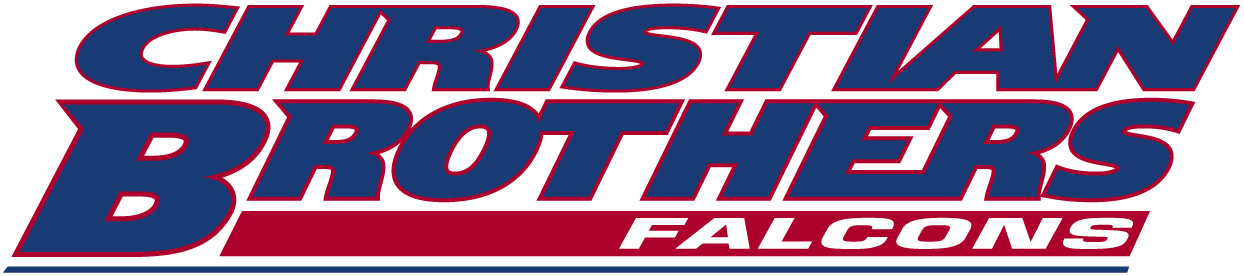 Other Information:
 
Participation in sports outside of Christian Brothers – the head coach will determine the policy for allowing student-athletes to compete on a different non-school sports team during their high school season.  High school athletics takes priority over all outside participation. 
There is a non-refundable athletic fee ($110) for each participant during each season of sport.
The Student-Parent Athletic Handbook is part of the School Handbook that each family will receive at the beginning of the school year.  Please read the entire handbook carefully. Also found under info and forms on the CB Athletics Website.
A student-athlete who quits a sport or is dropped from one sport for disciplinary reasons will not be permitted to participate in a second sport until the first sport ends.
Christian Brothers competes in the Capital Athletic League, a Division 3 League against. El Camino, Vista De Lago and Rio Americano, Del Campo, Sacramento High and Capital Christian.